Parallel Computing onManycore GPUs
Vinod Grover
Generic Manycore Chip
Global Memory
Processor
Memory
Processor
Memory
• • •
Many processors each supporting many hardware threads

On-chip memory near processors  (cache, RAM, or both)

Shared global memory space  (external DRAM)
GPU Evolution
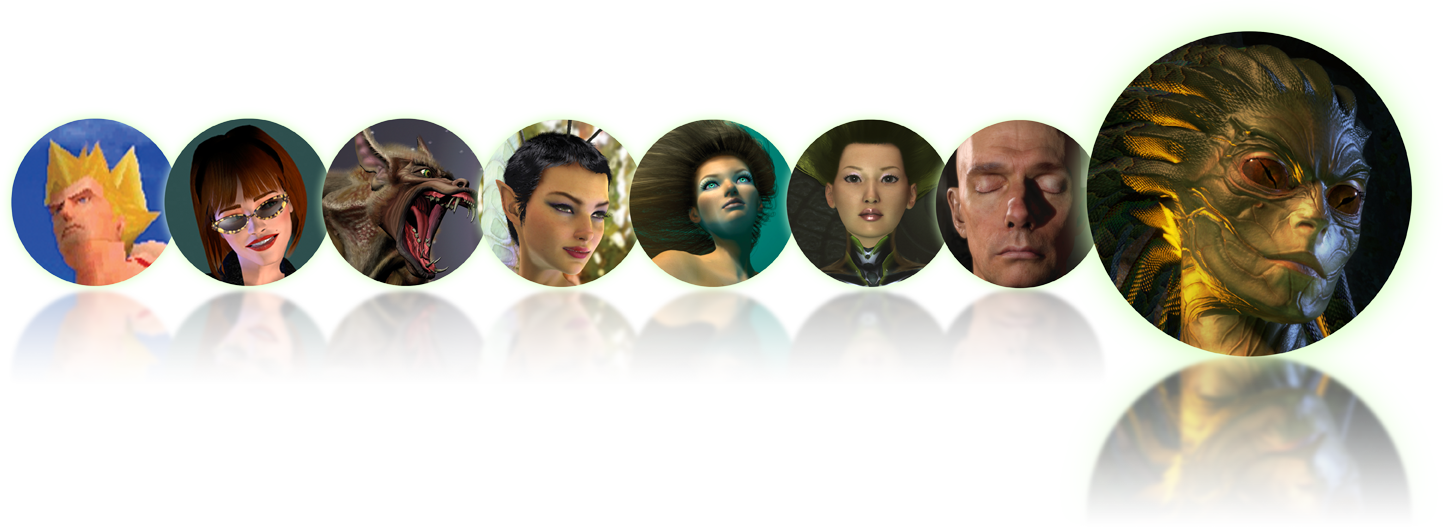 High throughput computation
933 GFLOP/s
High bandwidth memory
102 GB/s
High availability to all
~100 million CUDA-capable GPUs sold
1995
NV1
1 Million 
Transistors
1999
GeForce 256
22 Million 
Transistors
2002
GeForce4
63 Million
Transistors
2003
GeForce FX
130 Million 
Transistors
2004
GeForce 6 
222 Million 
Transistors
2005
GeForce 7 
302 Million 
Transistors
2006-2007
GeForce 8 
754 Million 
Transistors
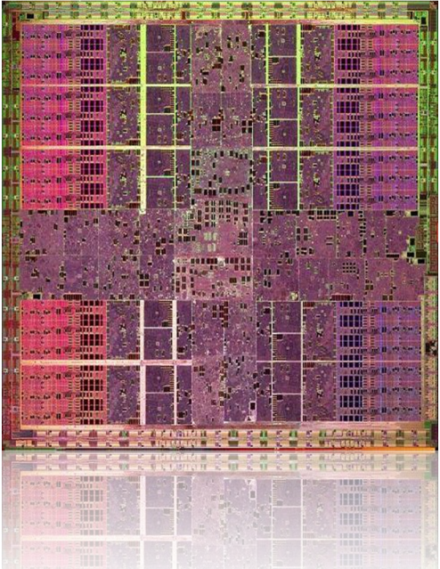 2008
GeForce GTX 200
1.4 Billion
Transistors
[Speaker Notes: Tesla C1060 @ 1.296 GHz:  933 GFLOP/s (78 double) and 102 GB/s (peak)]
Accelerating Computation
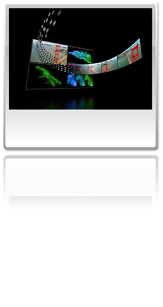 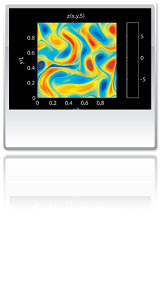 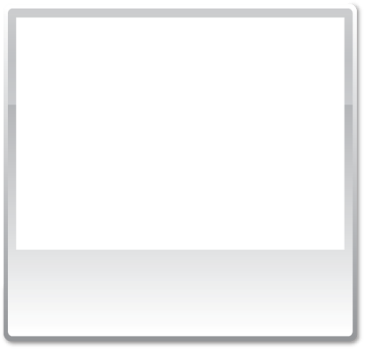 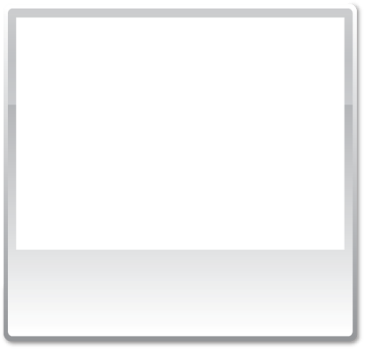 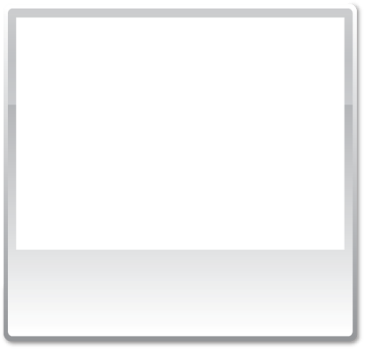 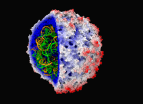 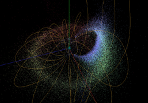 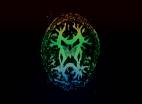 146X
36X
19X
17X
100X
Interactive visualization of volumetric white matter connectivity
Ionic placement for molecular dynamics simulation on GPU
Transcoding HD video stream to H.264
Simulation in Matlab using .mex file CUDA function
Astrophysics N-body simulation
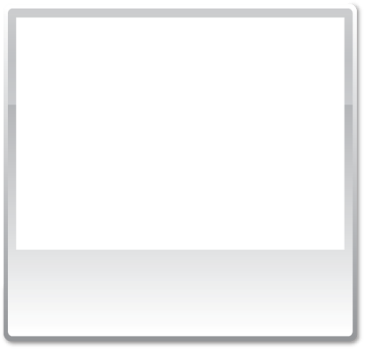 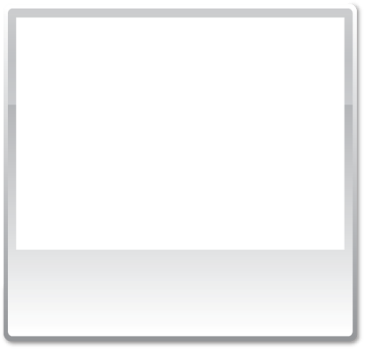 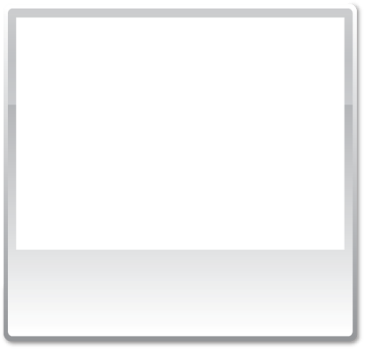 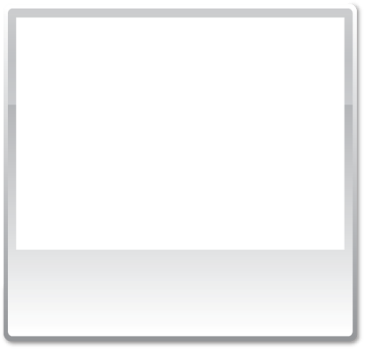 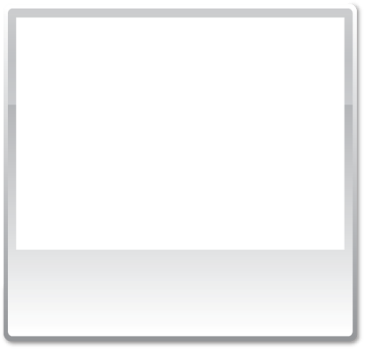 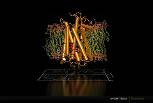 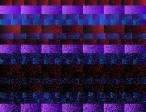 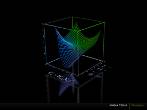 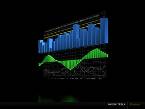 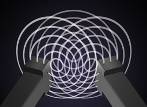 149X
47X
20X
24X
30X
Financial simulation of LIBOR model with swaptions
GLAME@lab: An M-script API for linear Algebra operations on GPU
Ultrasound medical imaging for cancer diagnostics
Highly optimized object oriented molecular dynamics
Cmatch exact string matching to find similar proteins and gene sequences
Lessons from Graphics Pipeline
Throughput is paramount
must paint every pixel within frame time


Create, run, & retire lots of threads very rapidly
measured 14.8 Gthread/s on increment() kernel


Use multithreading to hide latency
1 stalled thread is OK if 100 are ready to run
[Speaker Notes: bare minimum: 2 Mpixels * 60 fps * 2 = 240 Mthread/s]
NVIDIA GPU Architecture
GeForce GTX 280 / Tesla T10
Fixed Function Acceleration
Memory & I/O
Communication Fabric
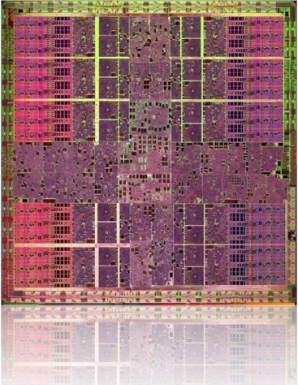 240 scalar cores
On-chip memory
Texture units
SM
Inst. Cache
SM Multiprocessor
Const. Cache
MT Issue
SP
SP
8 scalar cores (SP) per SM
16K 32-bit registers (64KB)
usual ops:  float, int, branch, …
block-wide barrier in 1 instruction

Shared double precision unit
IEEE 754 64-bit floating point
fused multiply-add
full-speed denorm.  operands and results

Direct load/store to memory
the usual linear sequence of bytes
high bandwidth (~100 GB/sec)

Low-latency on-chip memory
16KB available per SM
shared amongst threads of a block
supports thread communication
SP
SP
SP
SP
SP
SP
SFU
SFU
DP
Memory
SM
SM
Inst. Cache
Key Architectural Ideas
Const. Cache
MT Issue
SP
SP
Hardware multithreading
HW resource allocation & thread scheduling
HW relies on threads to hide latency

SIMT (Single Instruction Multiple Thread) execution
threads run in groups of 32 called warps
threads in a warp share instruction unit (IU)
HW automatically handles divergence

Threads have all resources needed to run
any warp not waiting for something can run
context switching is (basically) free
SP
SP
SP
SP
SP
SP
SFU
SFU
DP
Memory
Why is this different from a CPU?
Different goals produce different designs
GPU assumes work load is highly parallel
CPU must be good at everything, parallel or not

CPU: minimize latency experienced by 1 thread
lots of big on-chip caches
extremely sophisticated control

GPU: maximize throughput of all threads
lots of big ALUs
multithreading can hide latency … so skip the big caches
simpler control, cost amortized over ALUs via SIMD
CUDA: Scalable parallel programming
Augment C/C++ with minimalist abstractions
let programmers focus on parallel algorithms
not mechanics of a parallel programming language

Provide straightforward mapping onto hardware
good fit to GPU architecture
maps well to multi-core CPUs too

Scale to 100’s of cores & 10,000’s of parallel threads
GPU threads are lightweight — create / switch is free
GPU needs 1000’s of threads for full utilization
Key Parallel Abstractions in CUDA
Hierarchy of concurrent threads


Lightweight synchronization primitives


Shared memory model for cooperating threads
Thread t
Block b
t0 t1 … tB
Hierarchy of concurrent threads
Parallel kernels composed of many threads
all threads execute the same sequential program



Threads are grouped into thread blocks
threads in the same block can cooperate



Threads/blocks have unique IDs
Example: Vector Addition Kernel
Device Code
// Compute vector sum C = A+B
// Each thread performs one pair-wise addition
__global__
void vecAdd(float* A, float* B, float* C, int n)
{
    int i = threadIdx.x + blockDim.x * blockIdx.x;
    if(i<n) C[i] = A[i] + B[i];
}
int main()
{
    // Run N/256 blocks of 256 threads each
    vecAdd<<< N/256, 256>>>(d_A, d_B, d_C, n);
}
Example: Vector Addition Kernel
// Compute vector sum C = A+B
// Each thread performs one pair-wise addition
__global__
void vecAdd(float* A, float* B, float* C, int n)
{
    int i = threadIdx.x + blockDim.x * blockIdx.x;
    if(i<n) C[i] = A[i] + B[i];
}
int main()
{
    // Run N/256 blocks of 256 threads each
    vecAdd<<< N/256, 256>>>(d_A, d_B, d_C, n);
}
Host Code
Example: Host code for  vecAdd
// allocate and initialize host (CPU) memory
float *h_A = …,   *h_B = …;

// allocate device (GPU) memory
float *d_A, *d_B, *d_C;
cudaMalloc( (void**) &d_A, N * sizeof(float));
cudaMalloc( (void**) &d_B, N * sizeof(float));
cudaMalloc( (void**) &d_C, N * sizeof(float));

// copy host memory to device
cudaMemcpy( d_A, h_A, N * sizeof(float), cudaMemcpyHostToDevice) );
cudaMemcpy( d_B, h_B, N * sizeof(float), cudaMemcpyHostToDevice) );

// execute the kernel on N/256 blocks of 256 threads each
vecAdd<<<N/256, 256>>>(d_A, d_B, d_C);
Thread
per-threadlocal memory
Block
per-blockshared
memory
. . .
. . .
Hierarchy of memory spaces
Per-thread local memory



Per-block shared memory



Per-device global memory
Kernel 0
per-deviceglobal
memory
. . .
Kernel 1
CUDA Model of Parallelism
Global Memory
Block
Memory
Block
Memory
• • •
CUDA virtualizes the physical hardware
thread is a virtualized scalar processor	(registers, PC, state)
block is a virtualized multiprocessor	(threads, shared mem.)

Scheduled onto physical hardware without pre-emption
threads/blocks launch & run to completion
blocks should be independent
Thread = virtualized scalar processor
Independent thread of execution
has its own PC, variables (registers), processor state, etc.
no implication about how threads are scheduled


CUDA threads might be physical threads
as on NVIDIA GPUs


CUDA threads might be virtual threads
might pick 1 block = 1 physical thread on multicore CPU
Block = virtualized multiprocessor
Provides programmer flexibility
freely choose processors to fit data
freely customize for each kernel launch

Thread block = a (data) parallel task
all blocks in kernel have the same entry point
but may execute any code they want

Thread blocks of kernel must be independent tasks
program valid for any interleaving of block executions
Blocks must be independent
Any possible interleaving of blocks should be valid
presumed to run to completion without pre-emption
can run in any order … concurrently OR sequentially

Blocks may coordinate but not synchronize
shared queue pointer: OK
shared lock: BAD … can easily deadlock

Independence requirement gives scalability
Example: Parallel Reduction
Summing up a sequence with 1 thread:
	int sum = 0;
	for(int i=0; i<N; ++i)  sum += x[i];

Parallel reduction builds a summation tree
each thread holds 1 element
stepwise partial sums
N threads need log N steps

one possible approach:Butterfly pattern
Example: Parallel Reduction
Summing up a sequence with 1 thread:
	int sum = 0;
	for(int i=0; i<N; ++i)  sum += x[i];

Parallel reduction builds a summation tree
each thread holds 1 element
stepwise partial sums
N threads need log N steps

one possible approach:Butterfly pattern
Parallel Reduction for 1 Block
// INPUT: Thread i holds value x_i
int i = threadIdx.x;
__shared__ int sum[blocksize];

// One thread per element
sum[i] = x_i; __syncthreads();

for(int bit=blocksize/2; bit>0; bit/=2)
{
	int t=sum[i]+sum[i^bit]; __syncthreads();
	sum[i]=t;                __syncthreads();
}
// OUTPUT: Every thread now holds sum in sum[i]
Final Thoughts
GPUs are throughput-oriented microprocessors
manycore architecture
massive hardware multithreading
ubiquitous commodity hardware

CUDA programming model is simple yet powerful
traditional scalar execution model with transparent SIMD
simple extensions to existing sequential language

Many important research opportunities
not to speak of the educational challenges
Questions?
vgrover@nvidia.com
http://www.nvidia.com/CUDA